Objetivo: Observar y dibujar insectos.
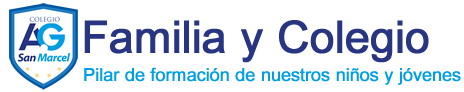 INSECTOS
Mariposas, escarabajos, chinitas, libélulas, entre otros…
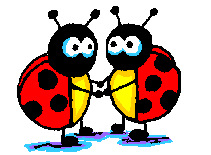 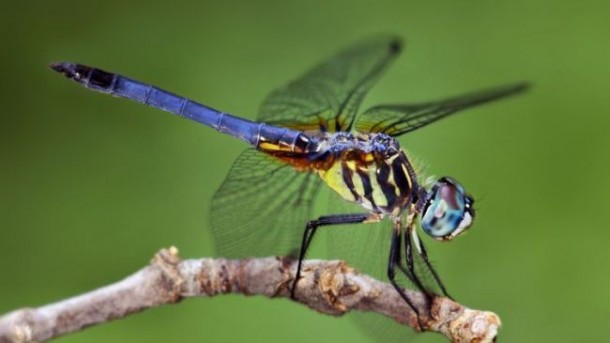 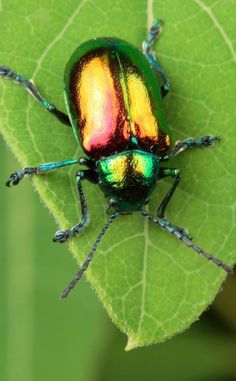 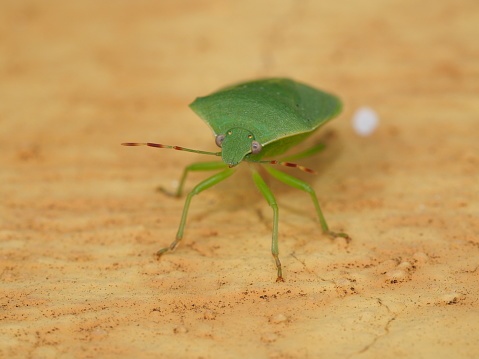 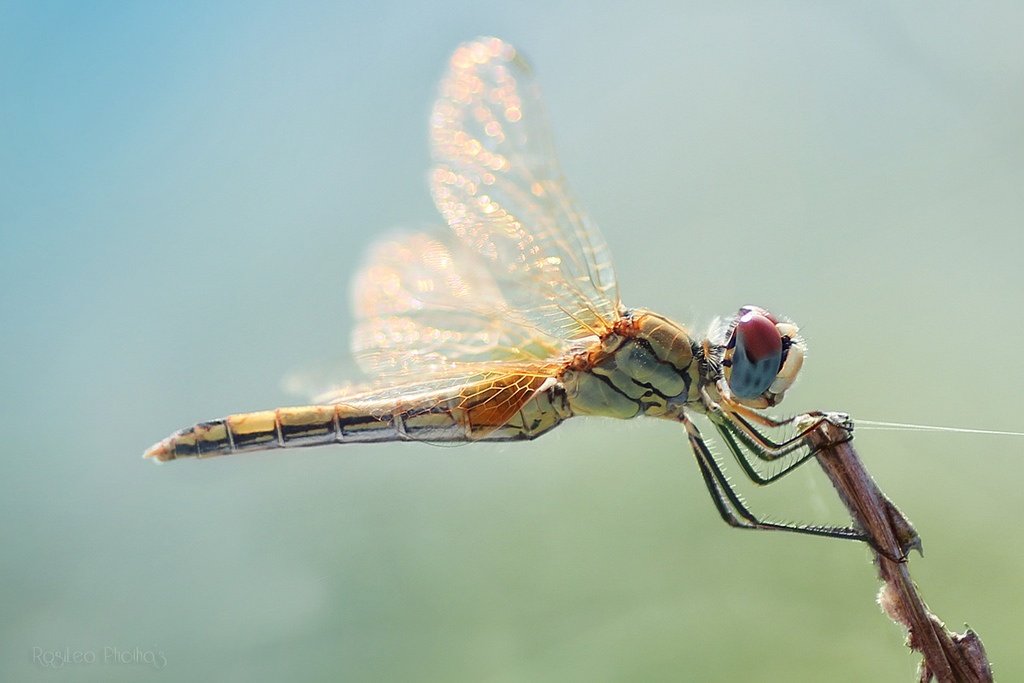 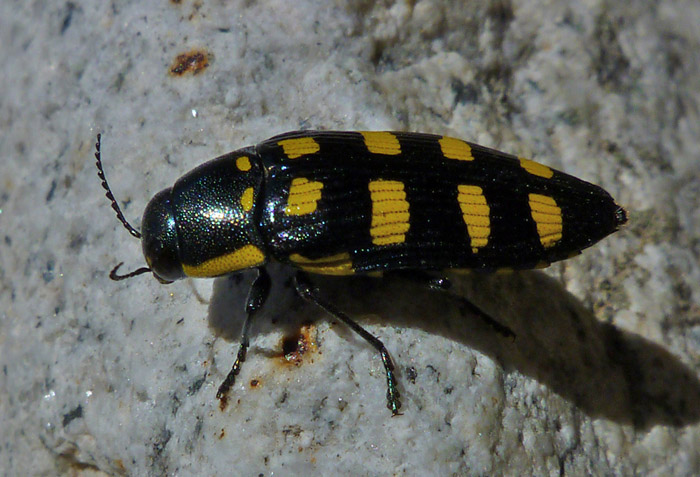 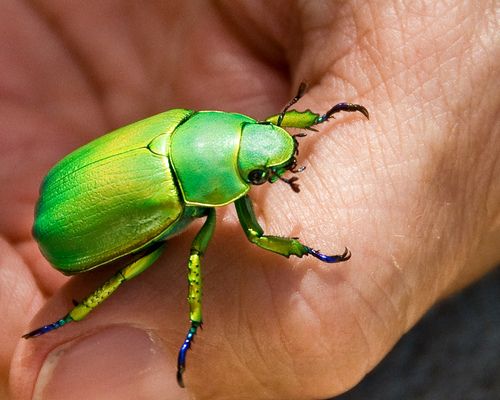 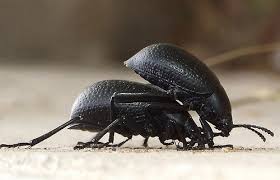 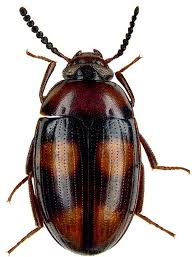 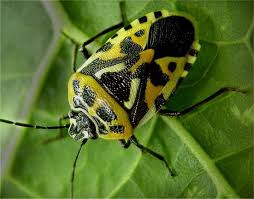 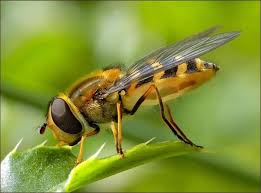 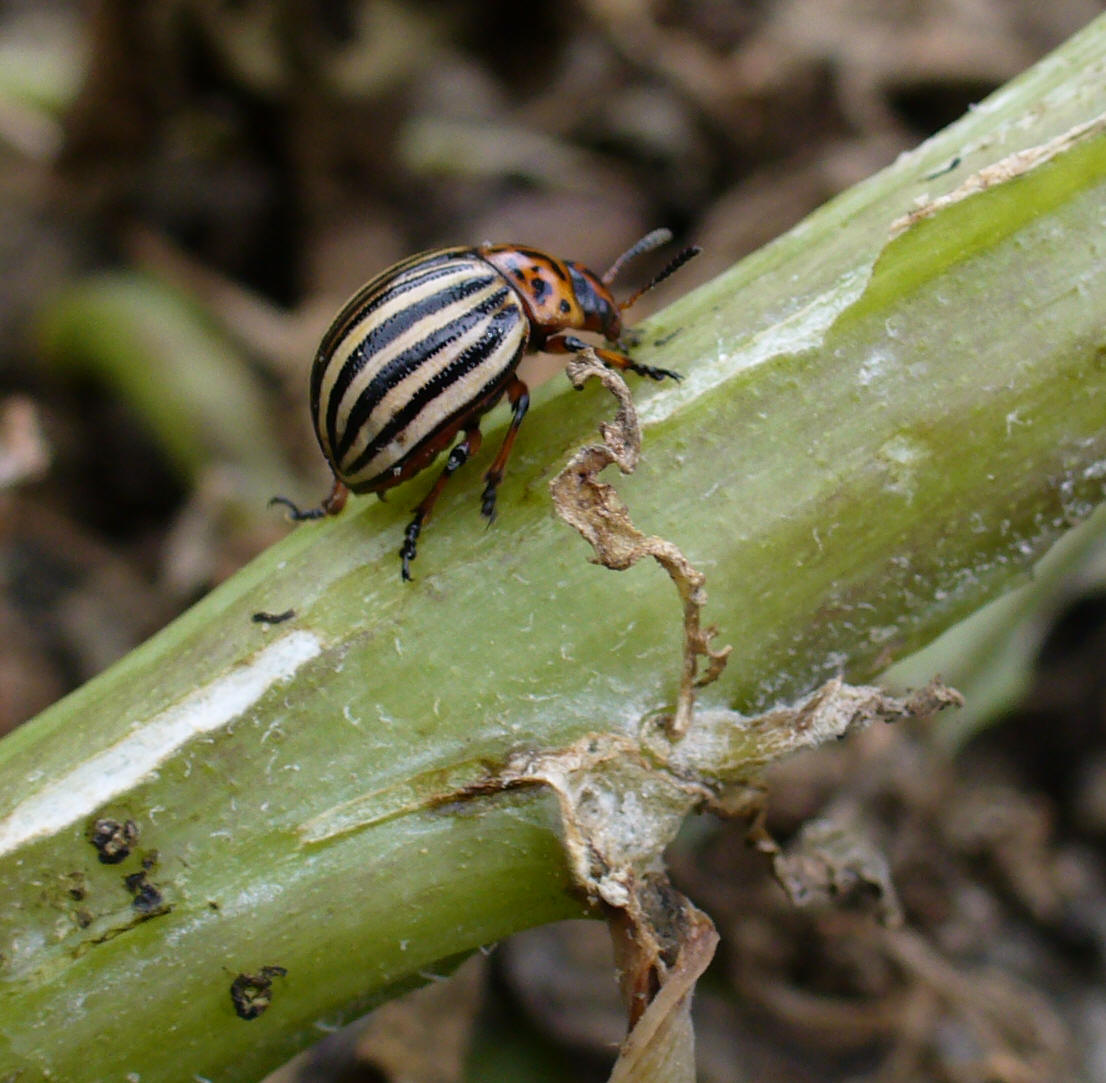 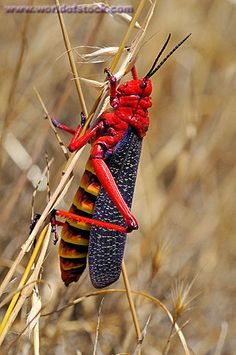 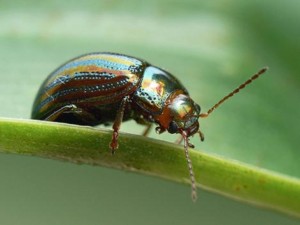 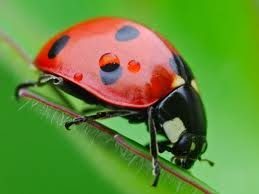 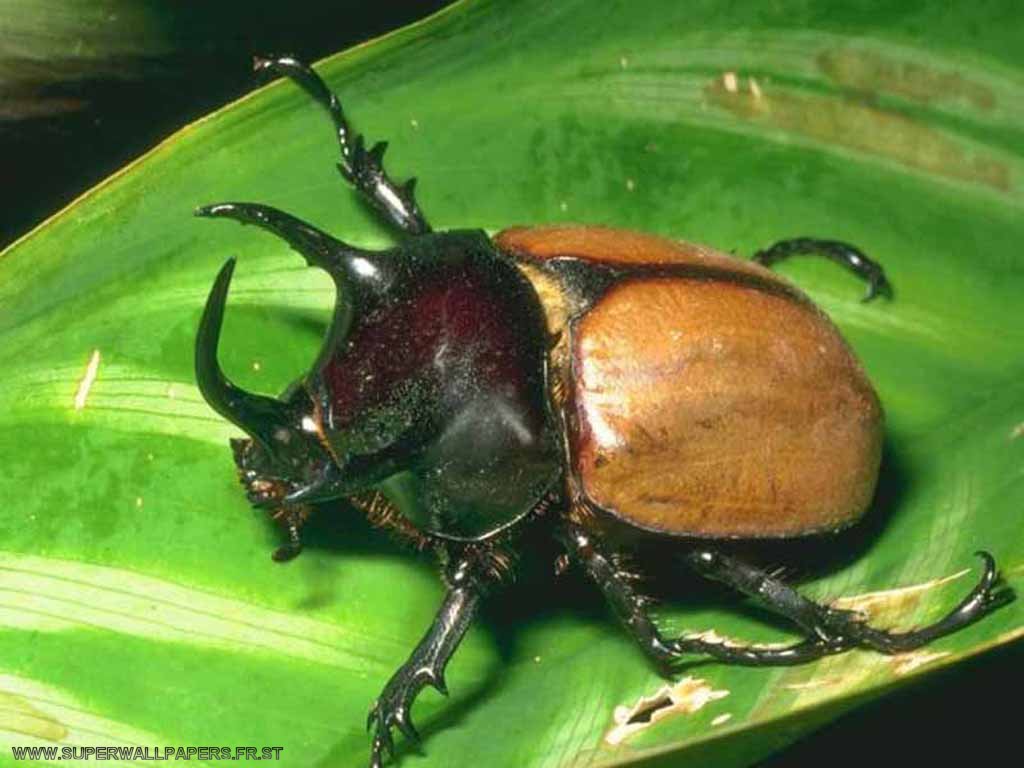 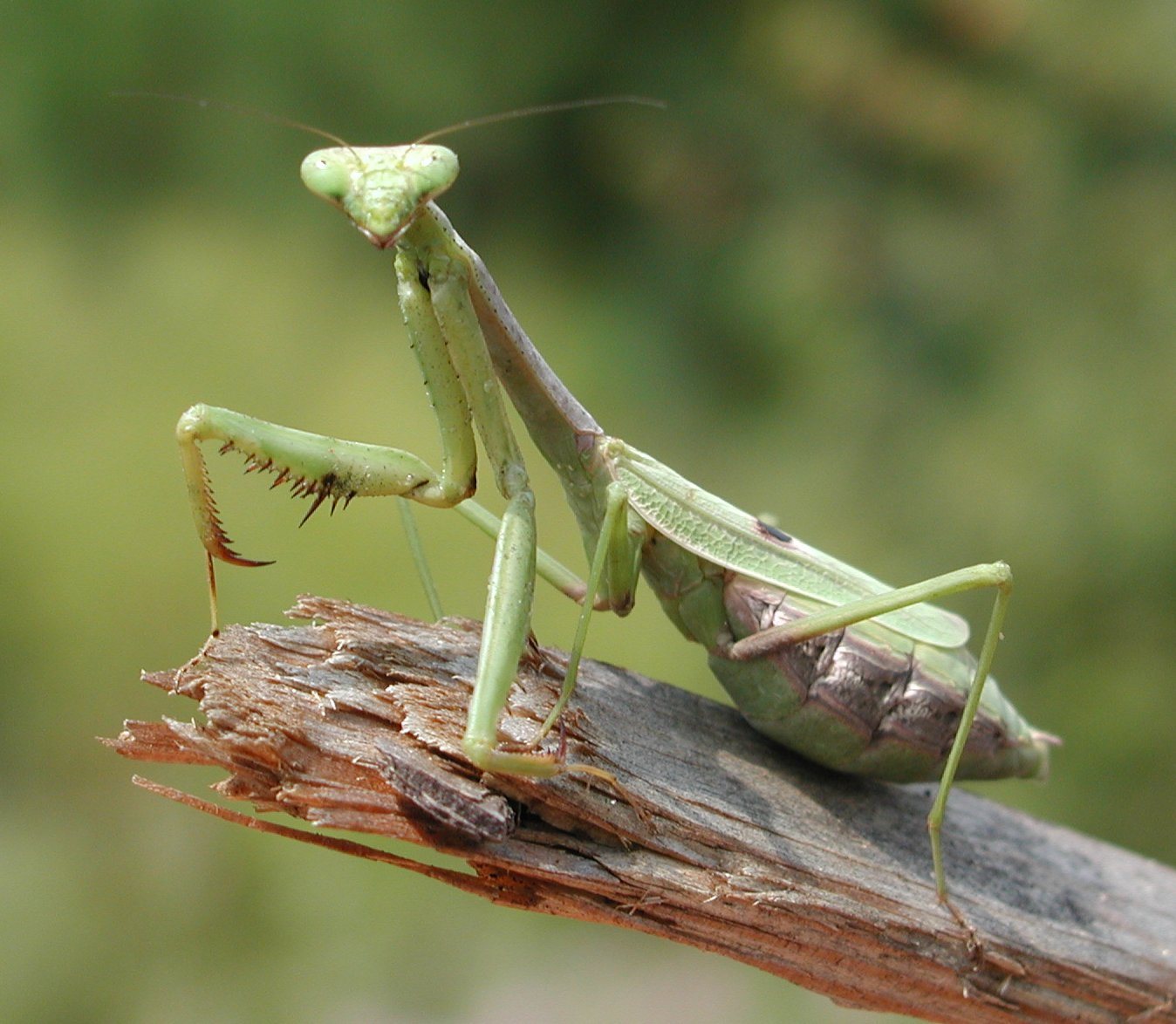 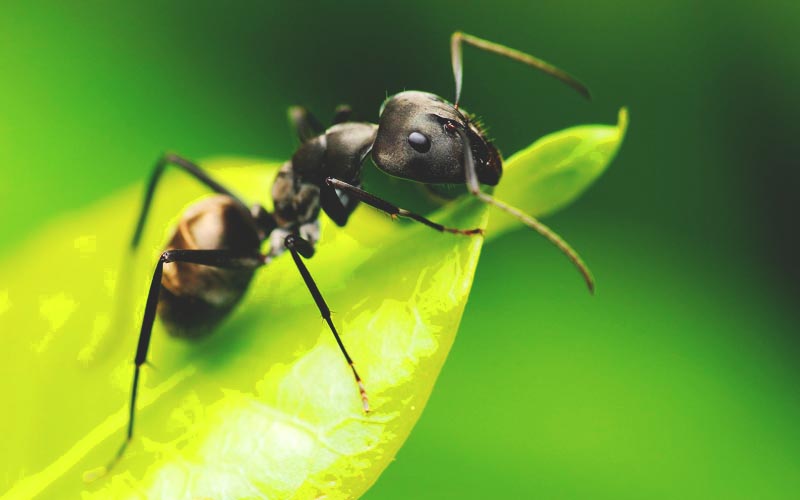 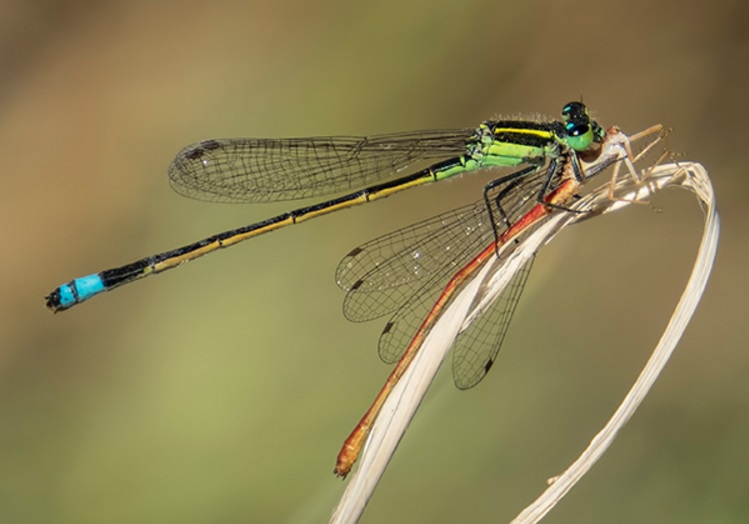 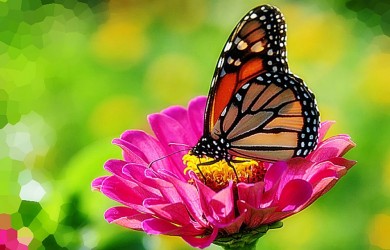 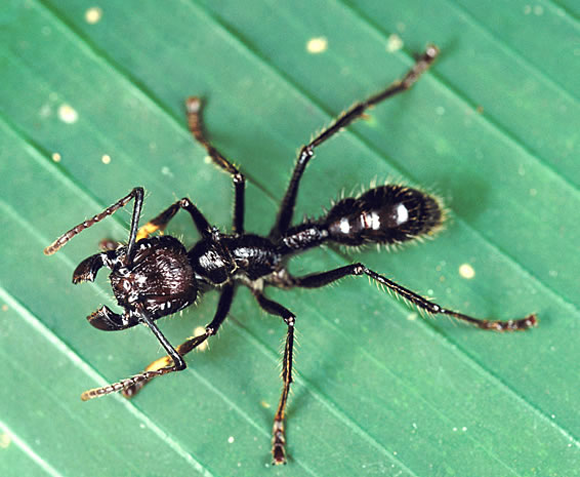 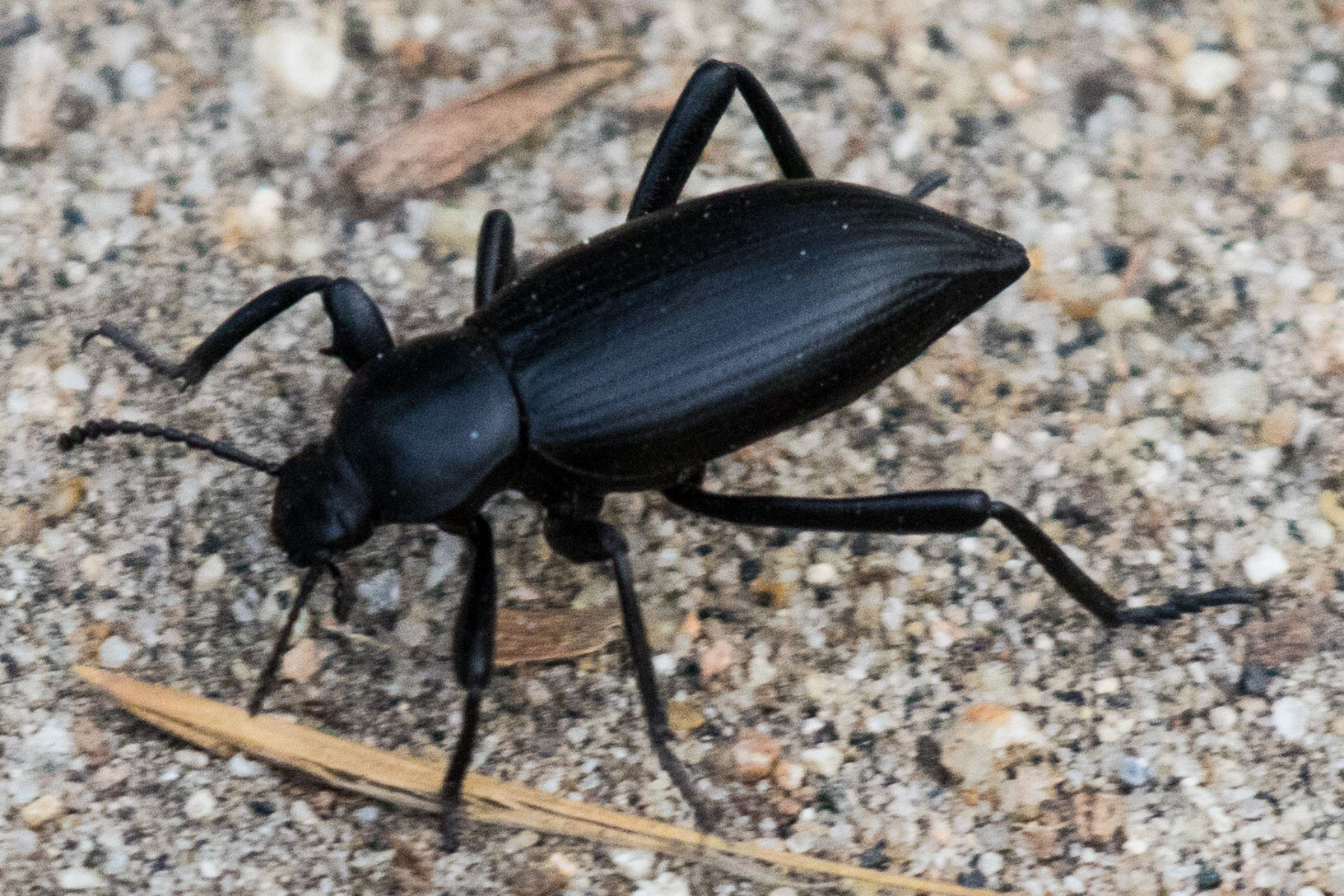 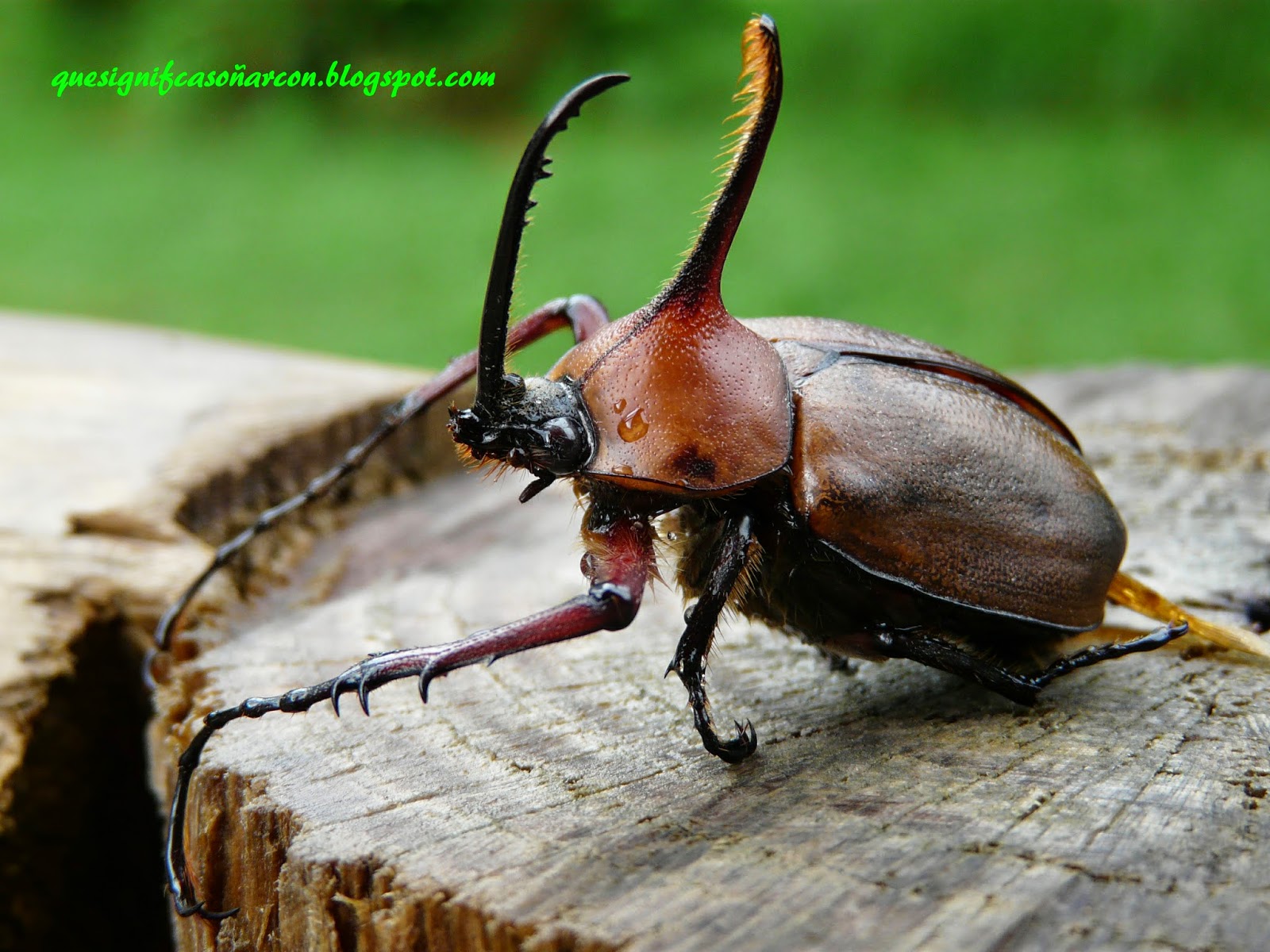 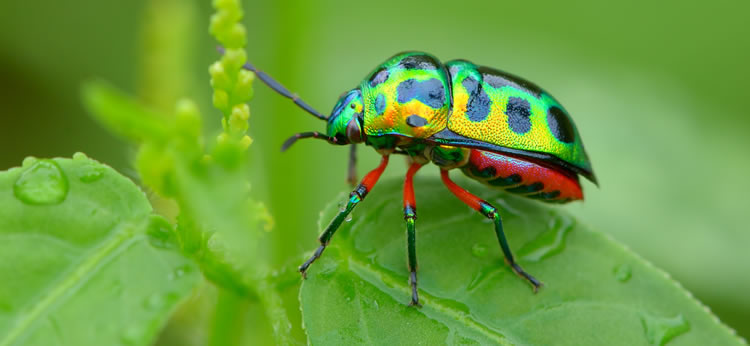 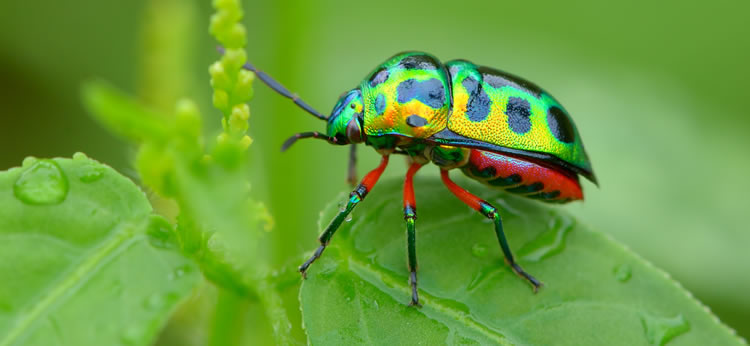 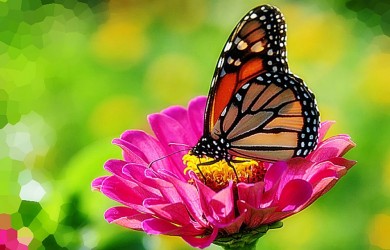 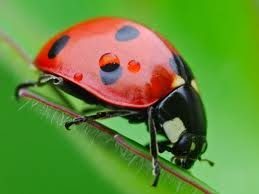 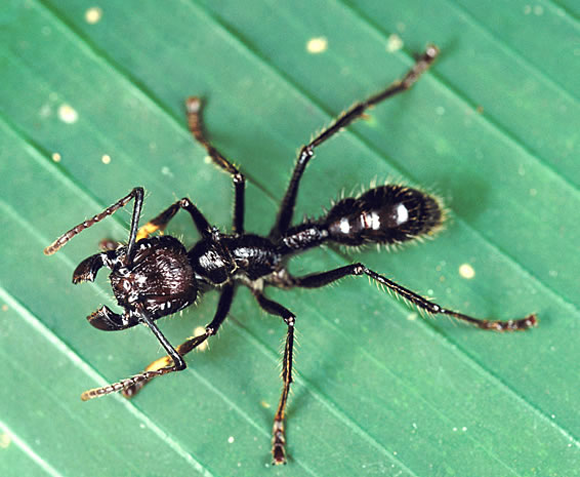 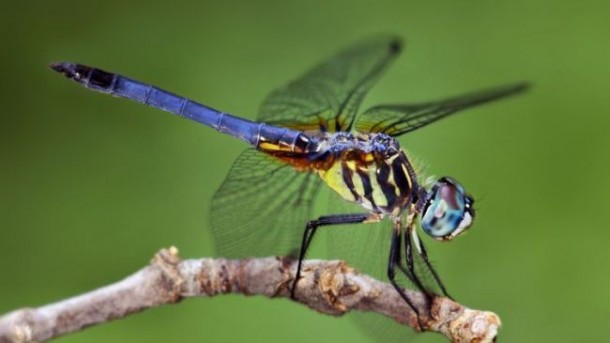